Postulación al SAE
SISTEMA DE ADMISIÓN ESCOLAR 2020
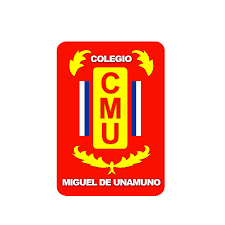 Profesor Jorge Calderón Vasquez
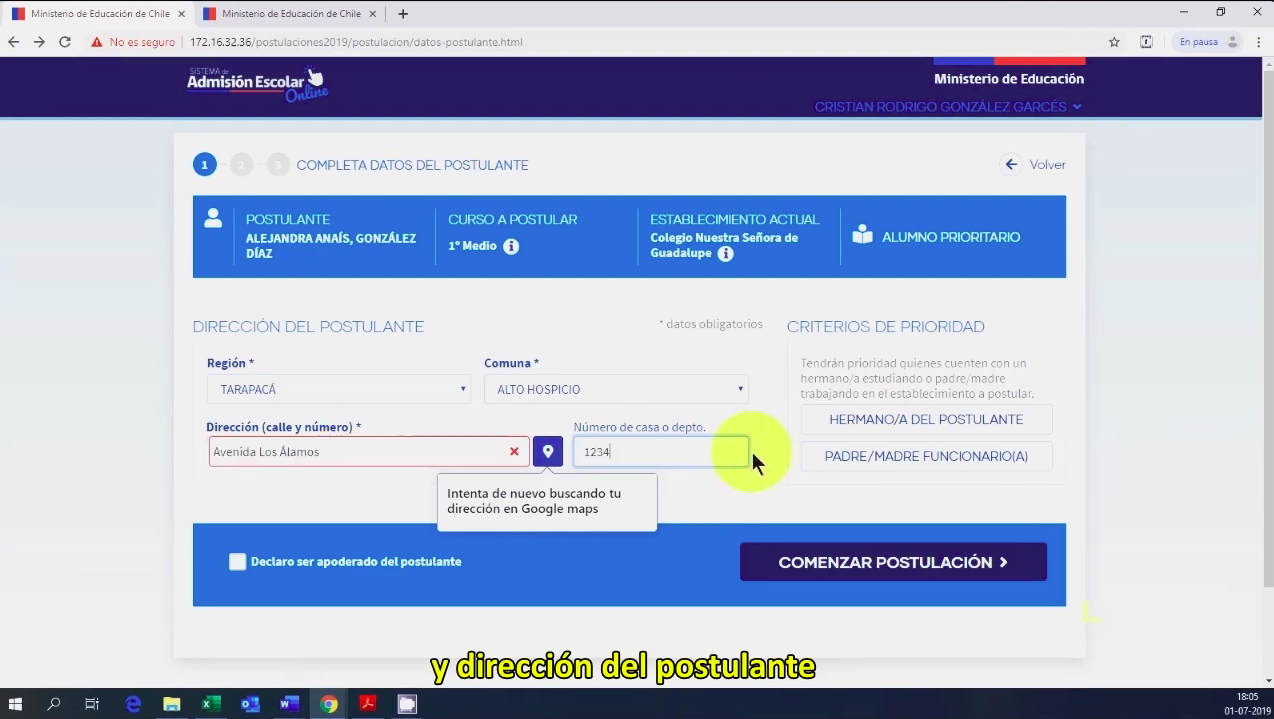 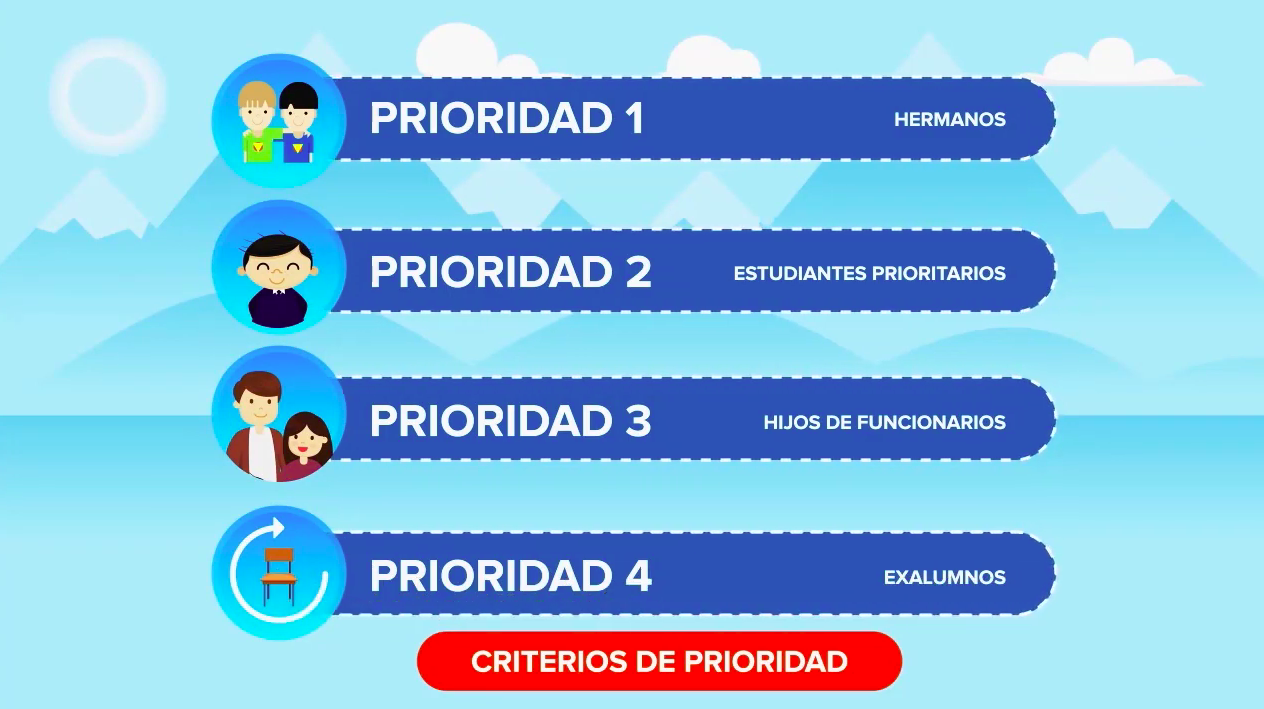 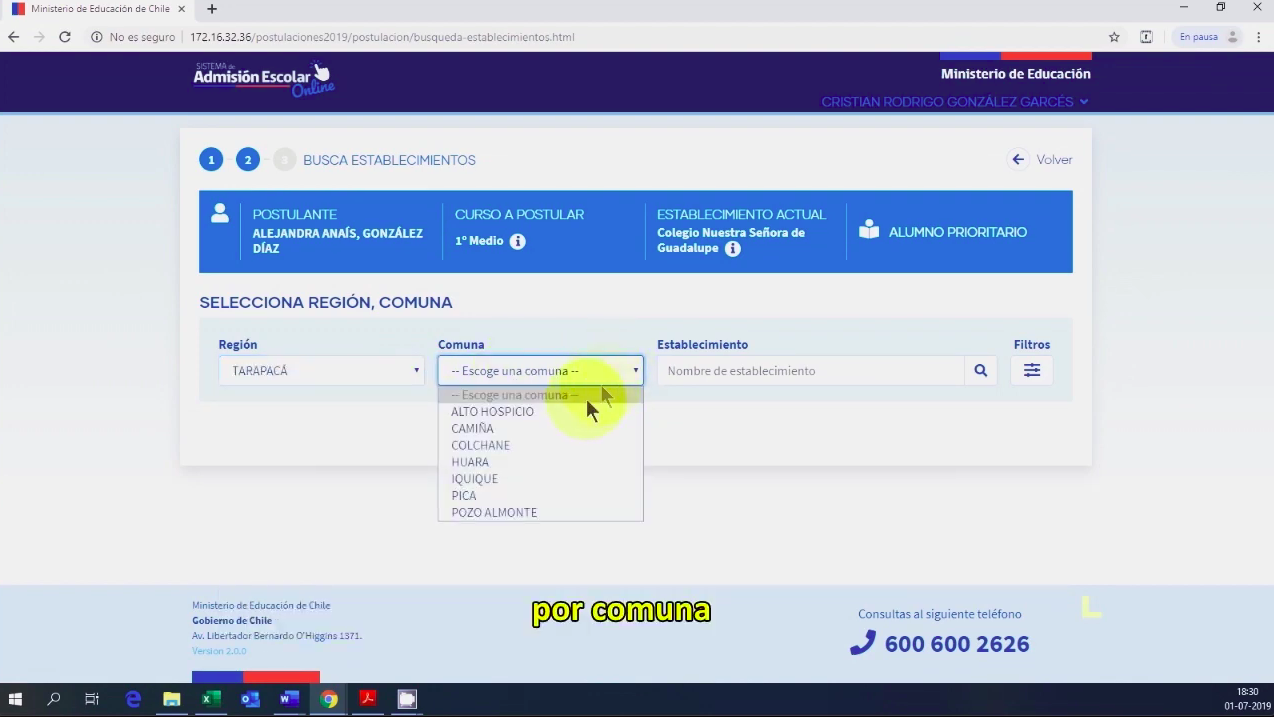 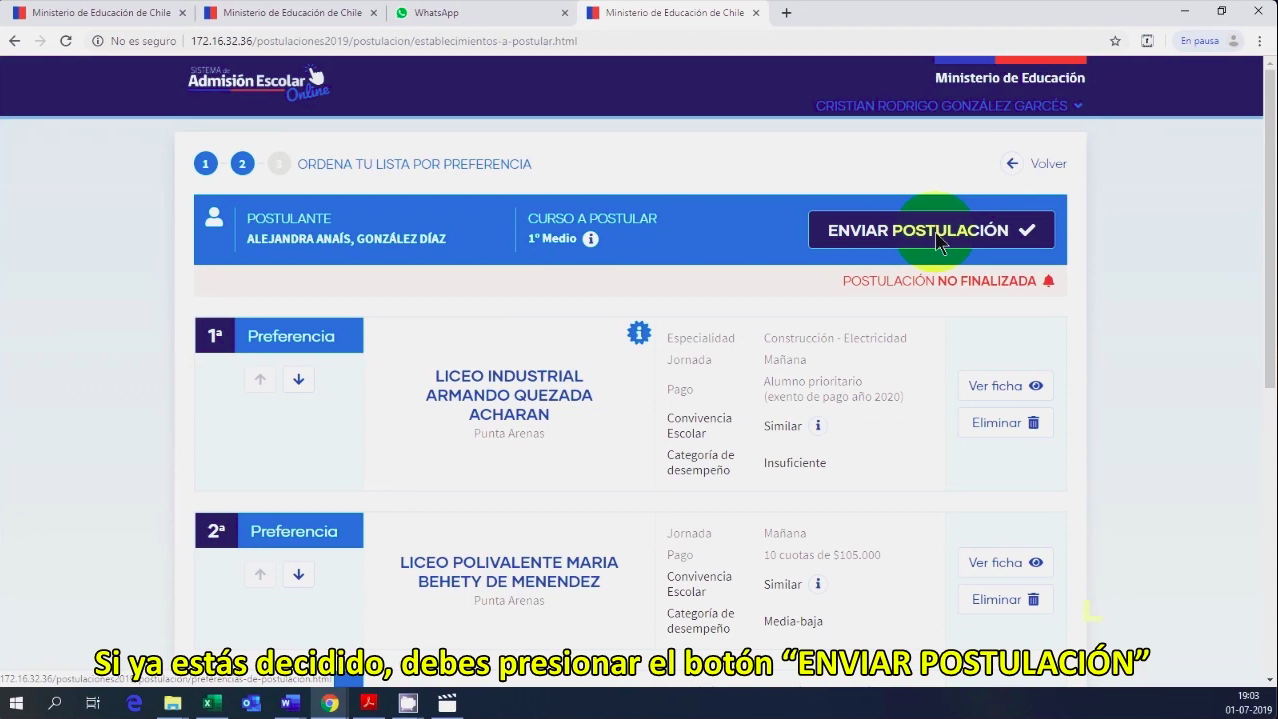 Consultas y dudas
¿Cuándo puedo postular?

R: 11 de Agosto

¿Hasta cuándo tengo plazo para postular?

R: 8 de septiembre